TIẾNG VIỆT 1
Tập 2
Tuần 29
Tập viết: Tô chữ hoa G, H
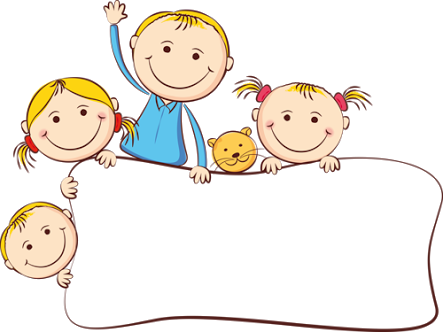 KHỞI ĐỘNG
Tô chữ hoa: G, H
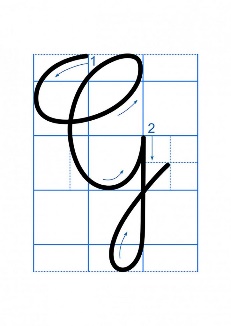 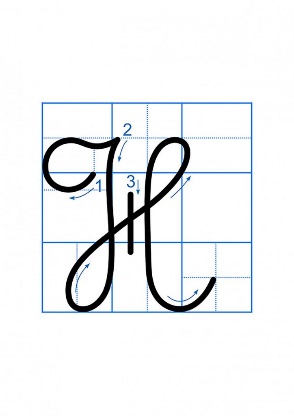 Tô chữ hoa : 

Viết ứng dụng:     chói chang, rung rinh
                                  Hoa yêu mọi người nên hoa kết trái.
QUAN SÁT VÀ NHẬN XÉT
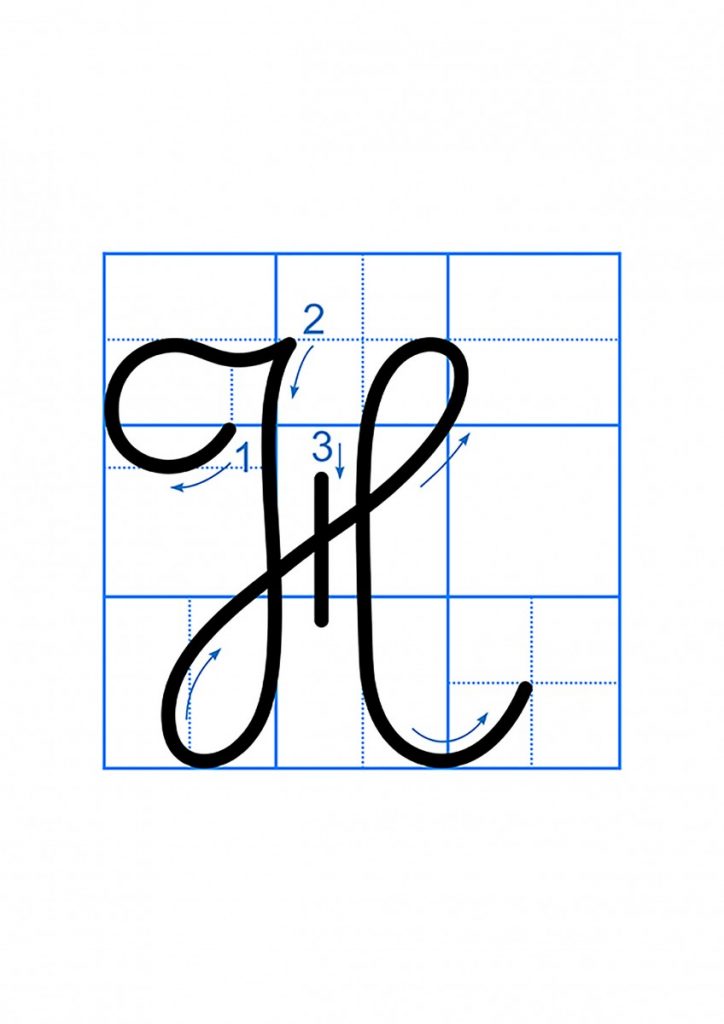 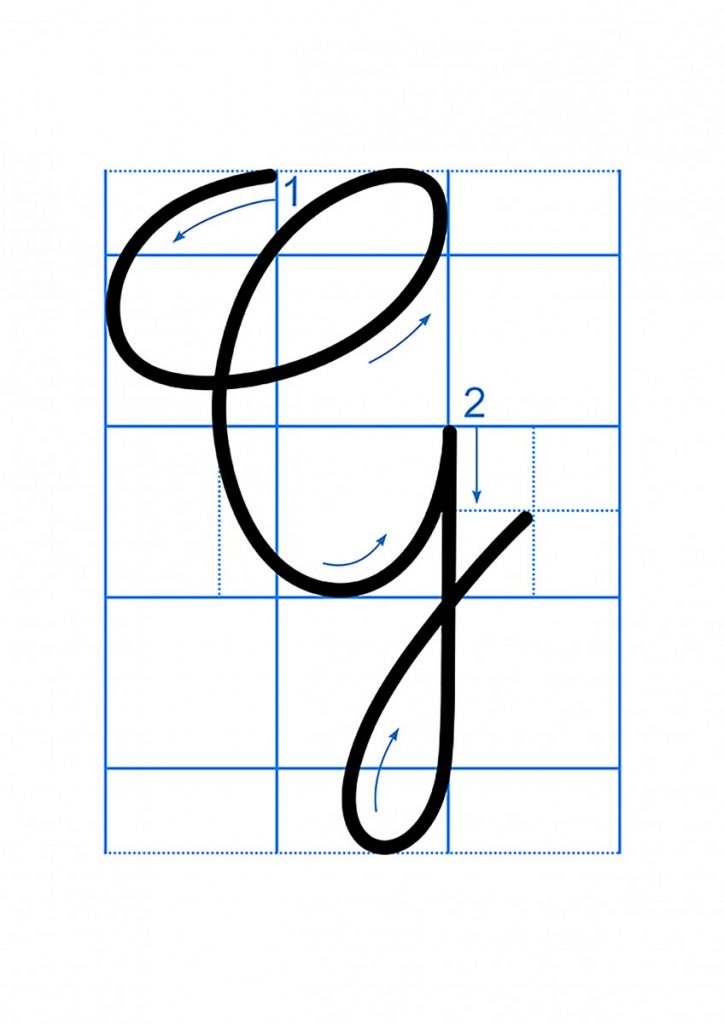 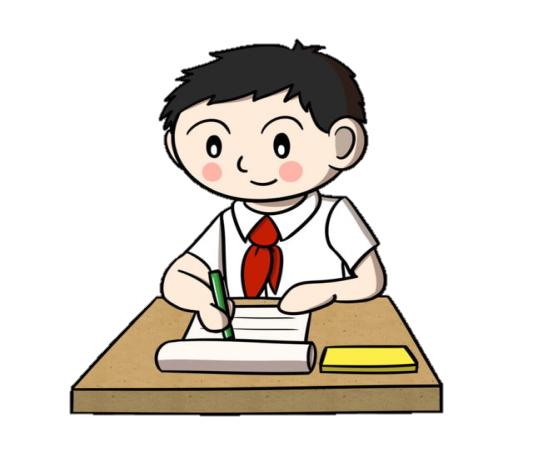 Tô chữ hoa: G - H
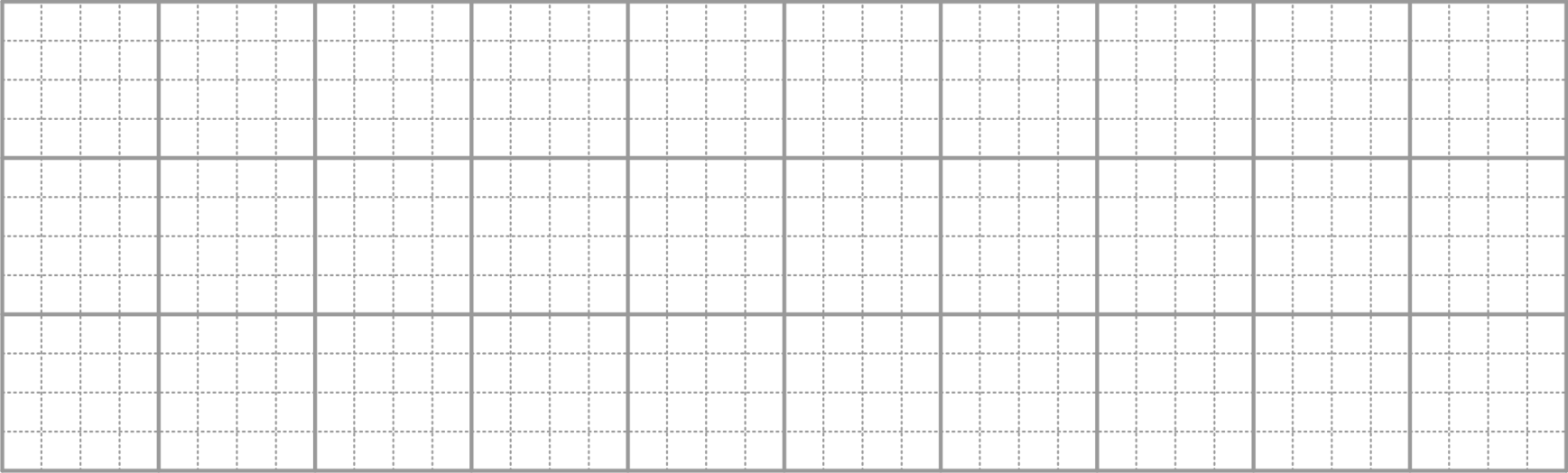 G
G
G
G
G
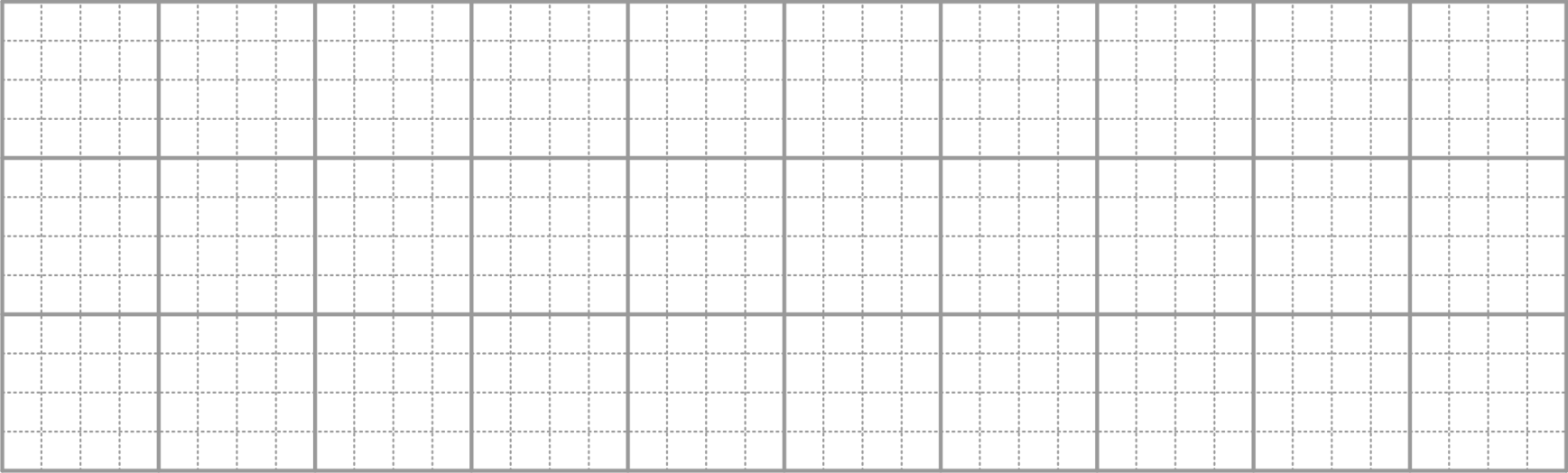 H
H
H
H
H
G
G
G
G
G
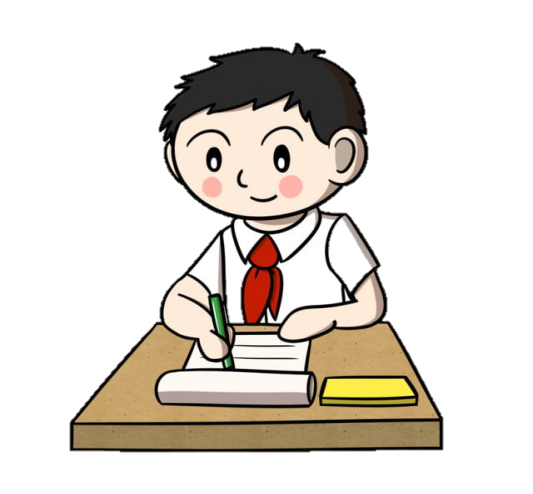 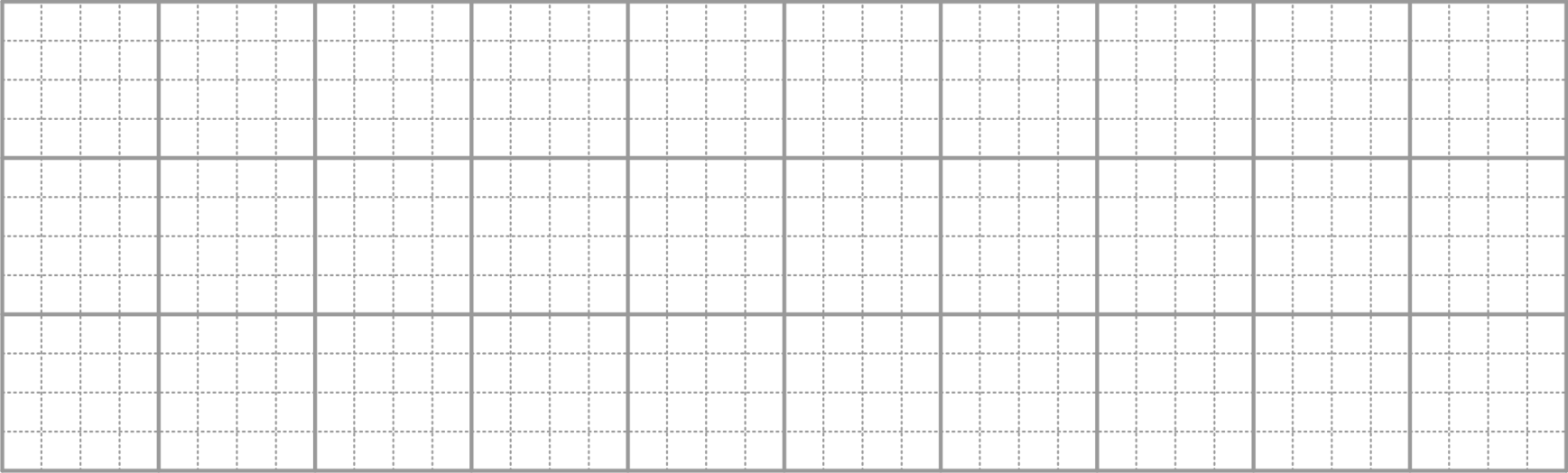 H
H
H
H
H
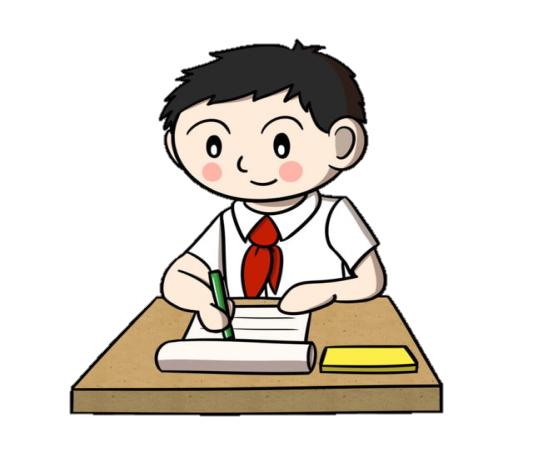 Viết từ, câu ứng dụng
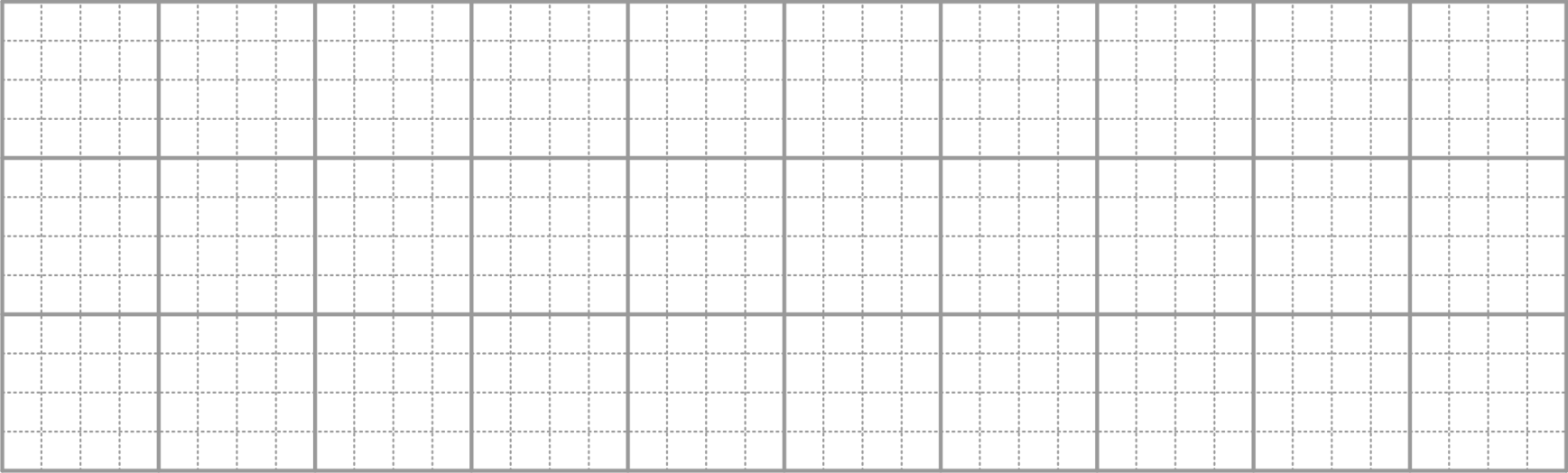 chói chang
rung rinh
Hoa yêu mọi người nên hoa kết trái.
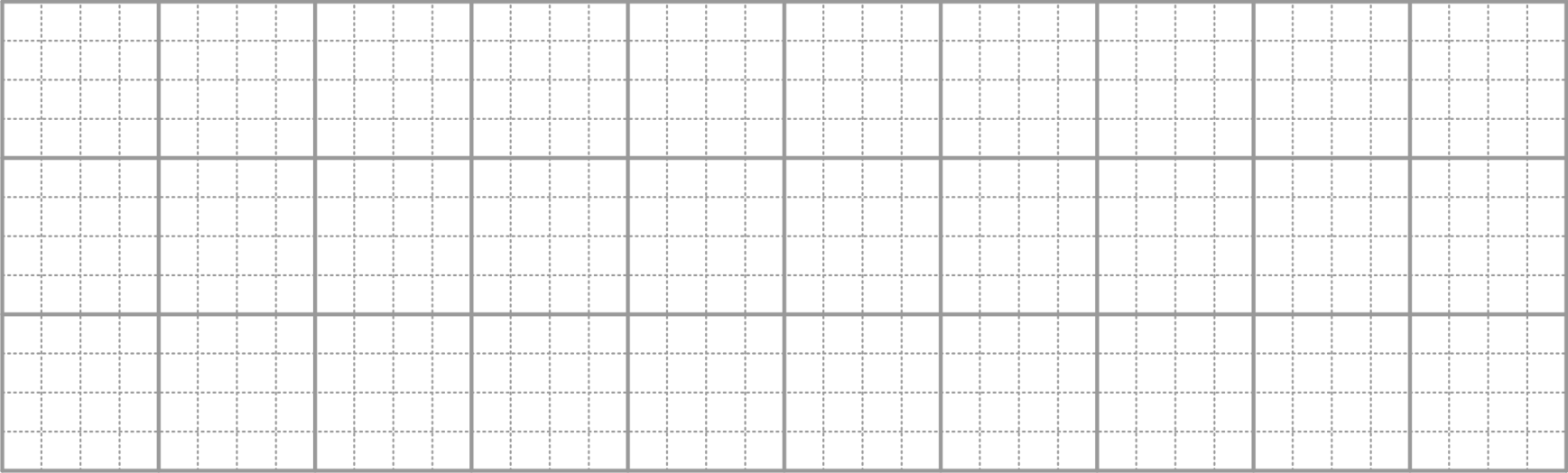 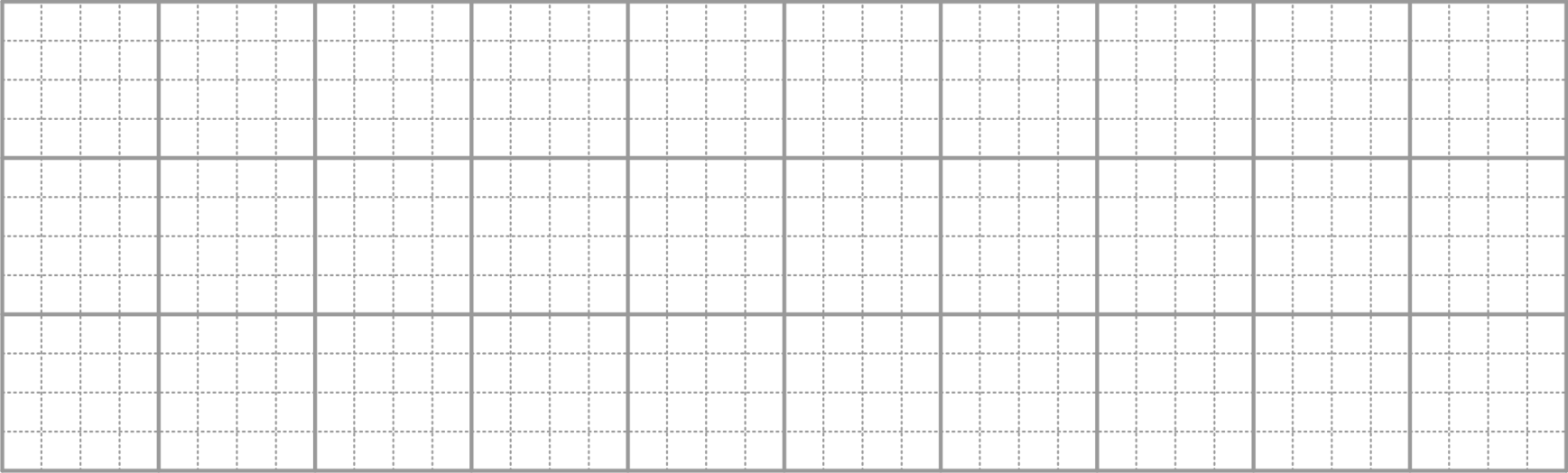 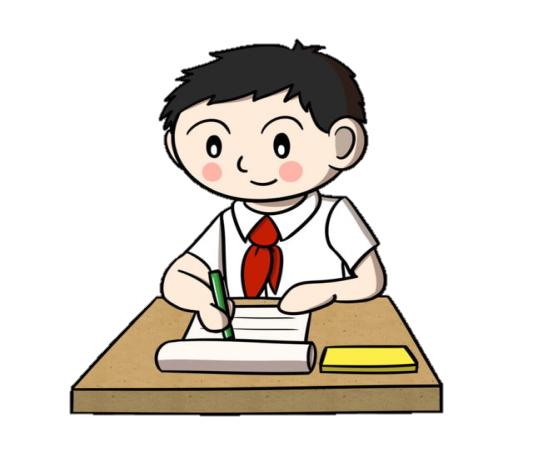